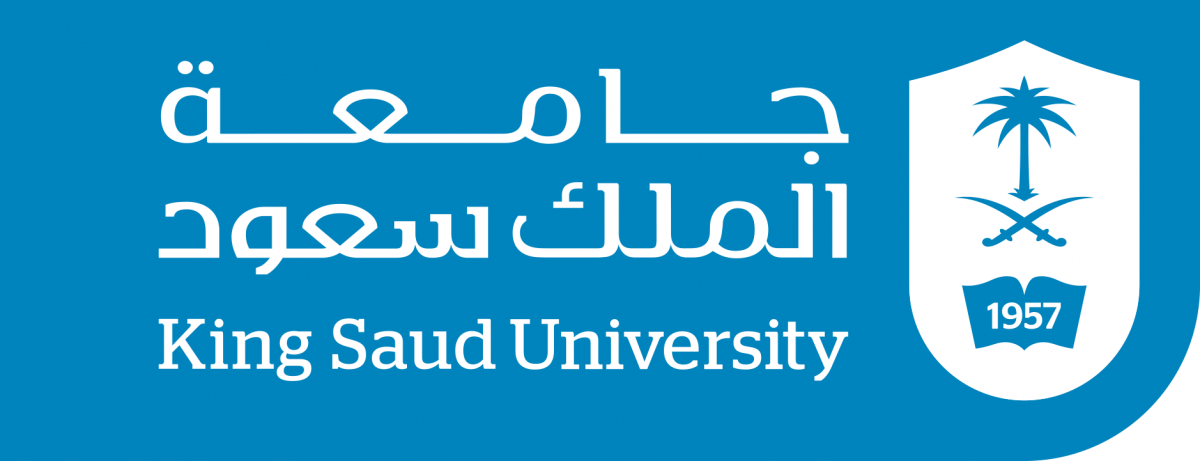 Chapter#2Insurance Benefits(part2)
Salma Alsuwailem
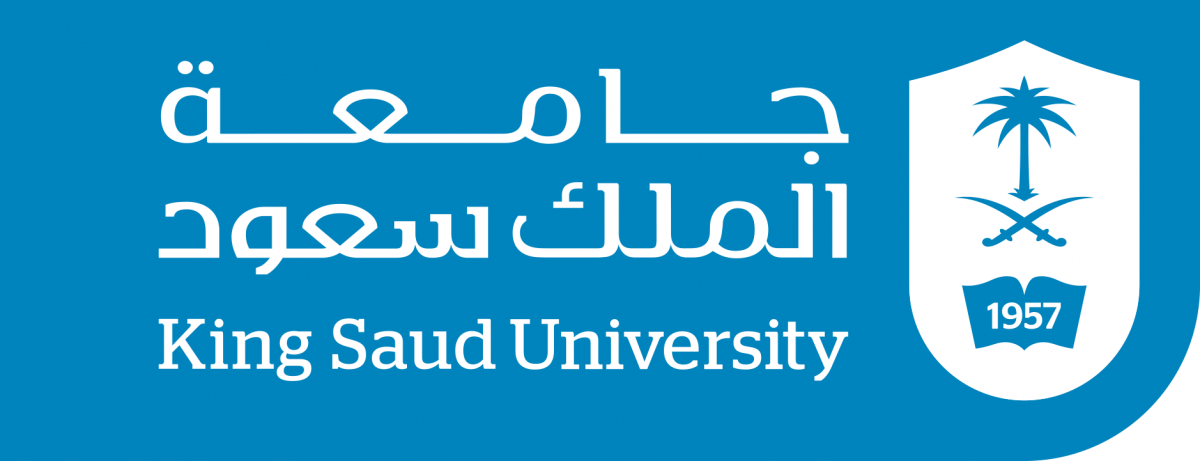 Summary
Life insurance 
benefits payable contingent upon death; payment made to a designated beneficiary 
actuarial present values (APV) 
actuarial symbols and notation 
Insurances payable at the moment of death 
continuous 
level benefits, varying benefits (e.g. increasing, decreasing) 
Insurances payable at the end of year of death 
discrete 
level benefits, varying benefits (e.g. increasing, decreasing)
2
Salma Alsuwailem
ACTUARIL PRESENT VALUE
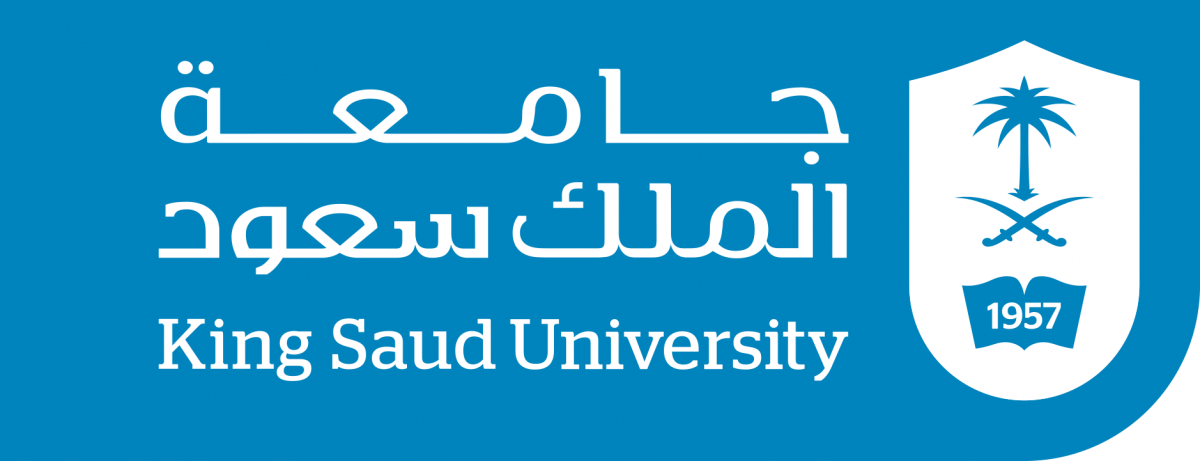 n-term life insurance 
An n-year term life insurance pays a benefit at the moment of death only if death occurs in the following n years. Because it does not cover the entire lifetime, it is cheaper than a whole life insurance with the same amount of benefit. 
Level Benefit Whole Life Insurance 
A whole life insurance pays a benefit at the moment of death of the policyholder, whenever it occurs.
 Pure endowment
An n-year pure endowment provides a payment at the end of n years if the policyholder survives, but makes no payment if the policyholder dies within n years. 
Level Benefit Endowment Insurance 
An n-year endowment insurance provides an amount to be paid at the moment of death if death occurs in the next n years or at the end of year n if the policyholder survives to that time. 
Level Benefit Deferred Whole Life Insurance 
An n-year deferred whole life insurance pays a benefit at the moment of death if the policyholder has lived at least n years
3
Salma Alsuwailem
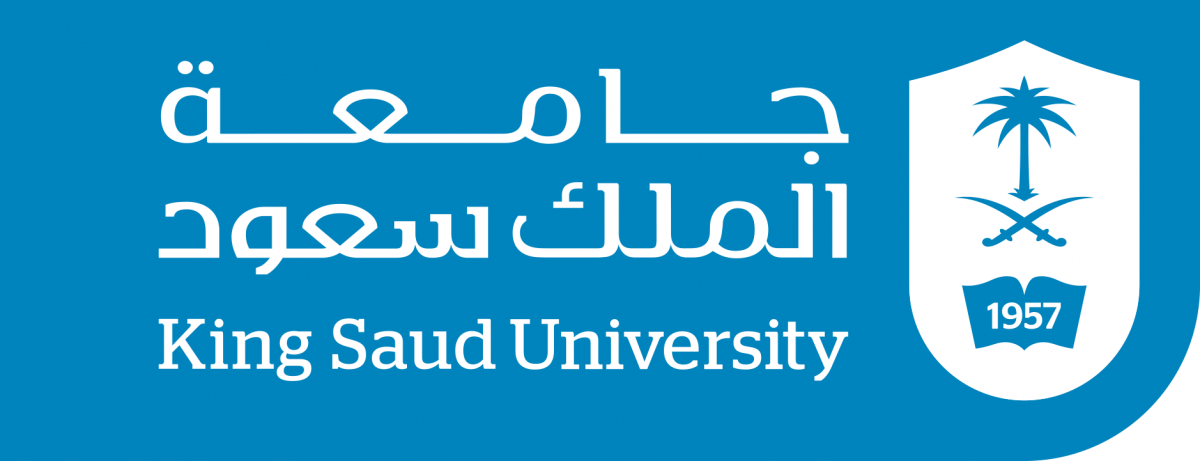 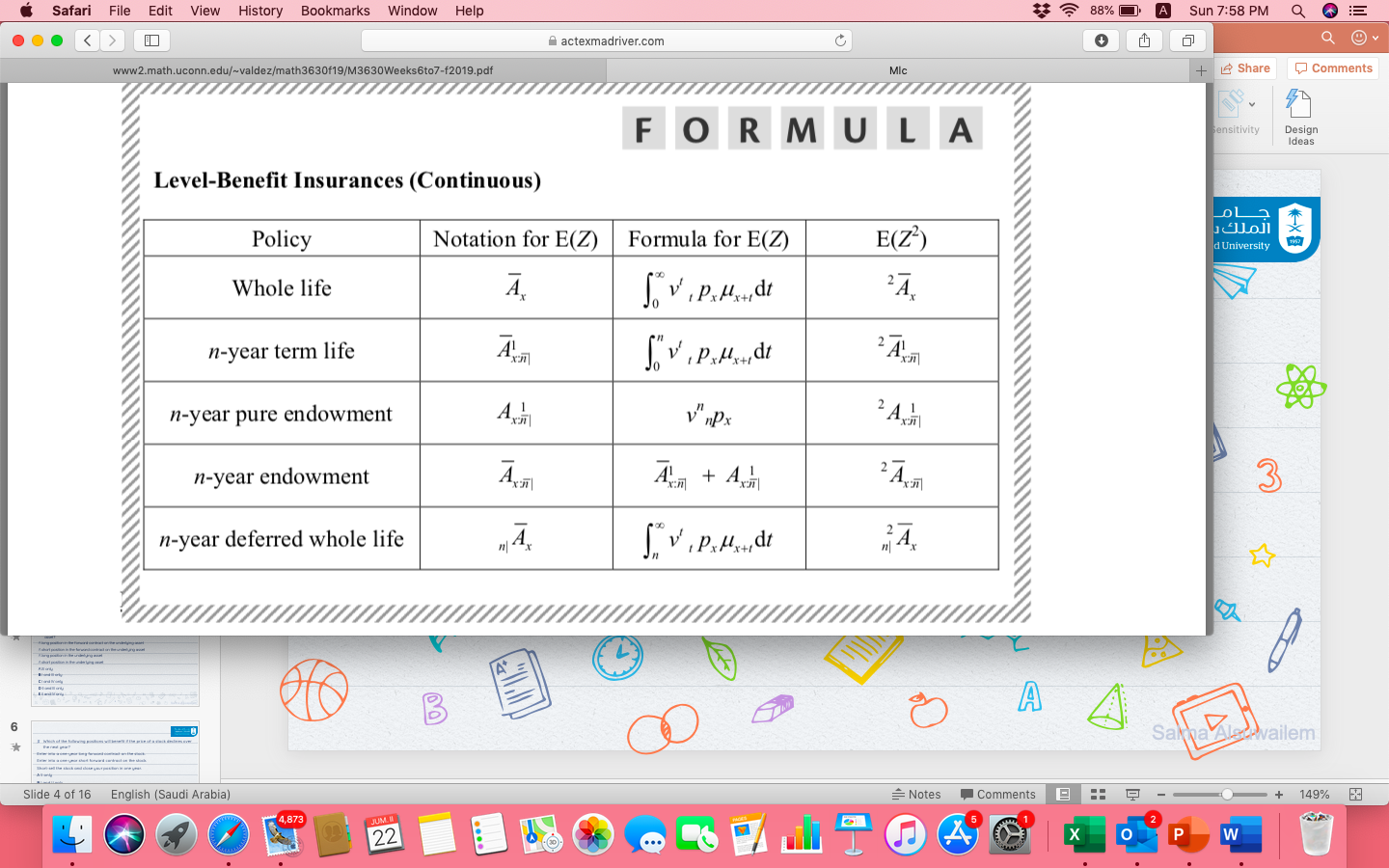 Salma Alsuwailem
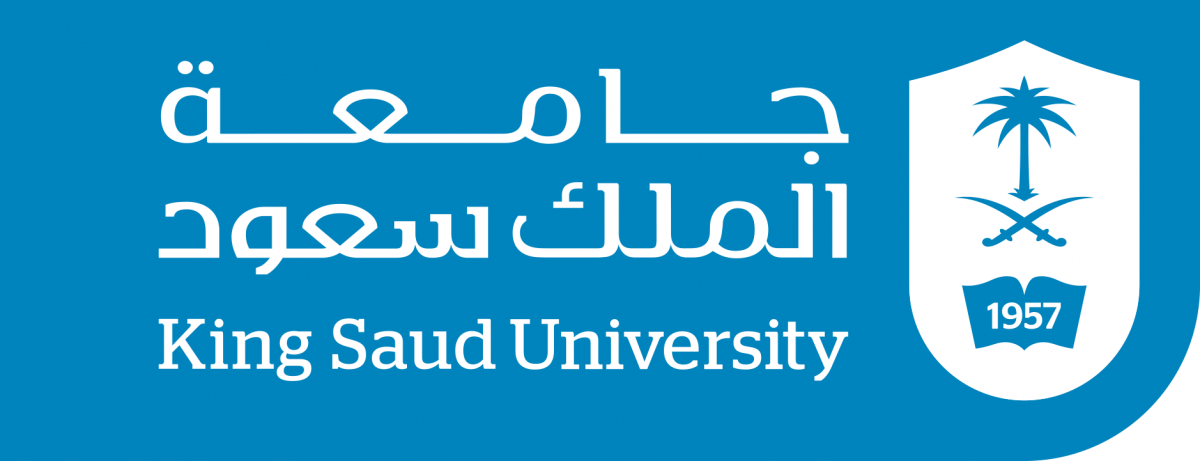 Constant force of mortality - all throughout life 

Assume mortality is based on a constant force, say μ, and interest is also based on a constant force of interest, say δ.
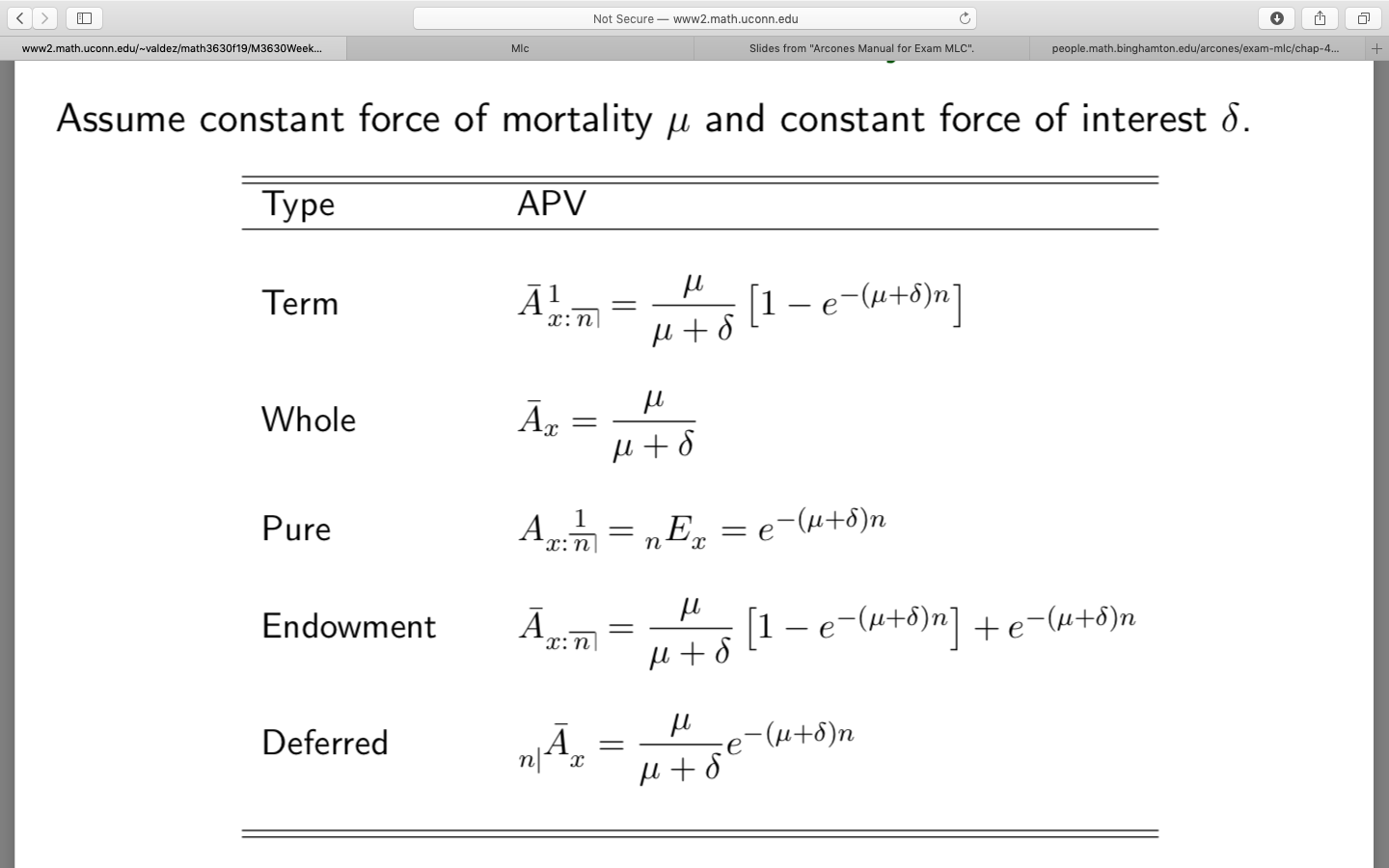 5
Salma Alsuwailem
ACTUARIL PRESENT VALUE
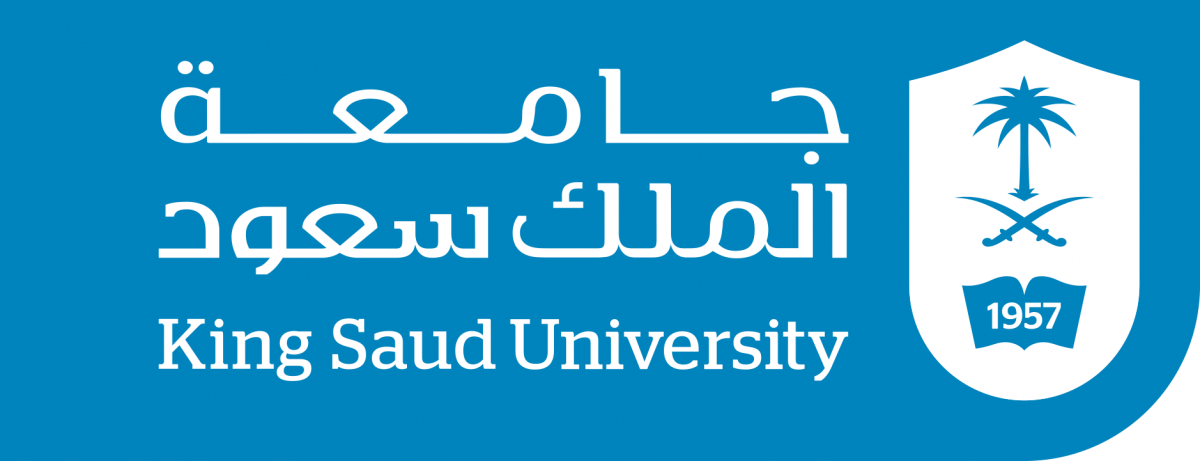 n-term life insurance 
An n-year term life insurance pays a benefit at the moment of death only if death occurs in the following n years. Because it does not cover the entire lifetime, it is cheaper than a whole life insurance with the same amount of benefit. 
Level Benefit Whole Life Insurance 
A whole life insurance pays a benefit at the moment of death of the policyholder, whenever it occurs.
 Pure endowment
An n-year pure endowment provides a payment at the end of n years if the policyholder survives, but makes no payment if the policyholder dies within n years. 
Level Benefit Endowment Insurance 
An n-year endowment insurance provides an amount to be paid at the moment of death if death occurs in the next n years or at the end of year n if the policyholder survives to that time. 
Level Benefit Deferred Whole Life Insurance 
An n-year deferred whole life insurance pays a benefit at the moment of death if the policyholder has lived at least n years
6
Salma Alsuwailem
examples
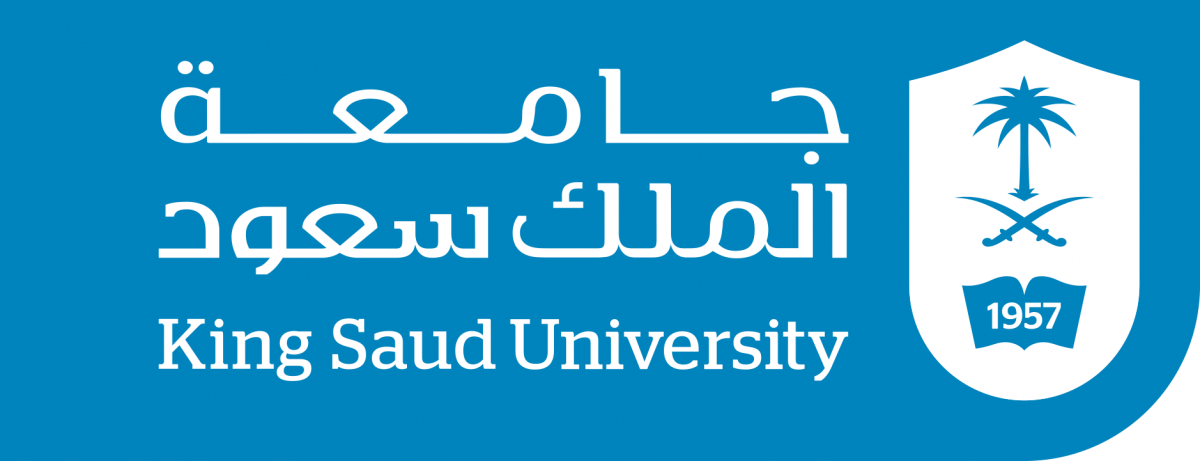 For a whole life insurance of $1,000 on (x) with benefits payable at the moment of death, you are given: 



Calculate the actuarial present value for this insurance.
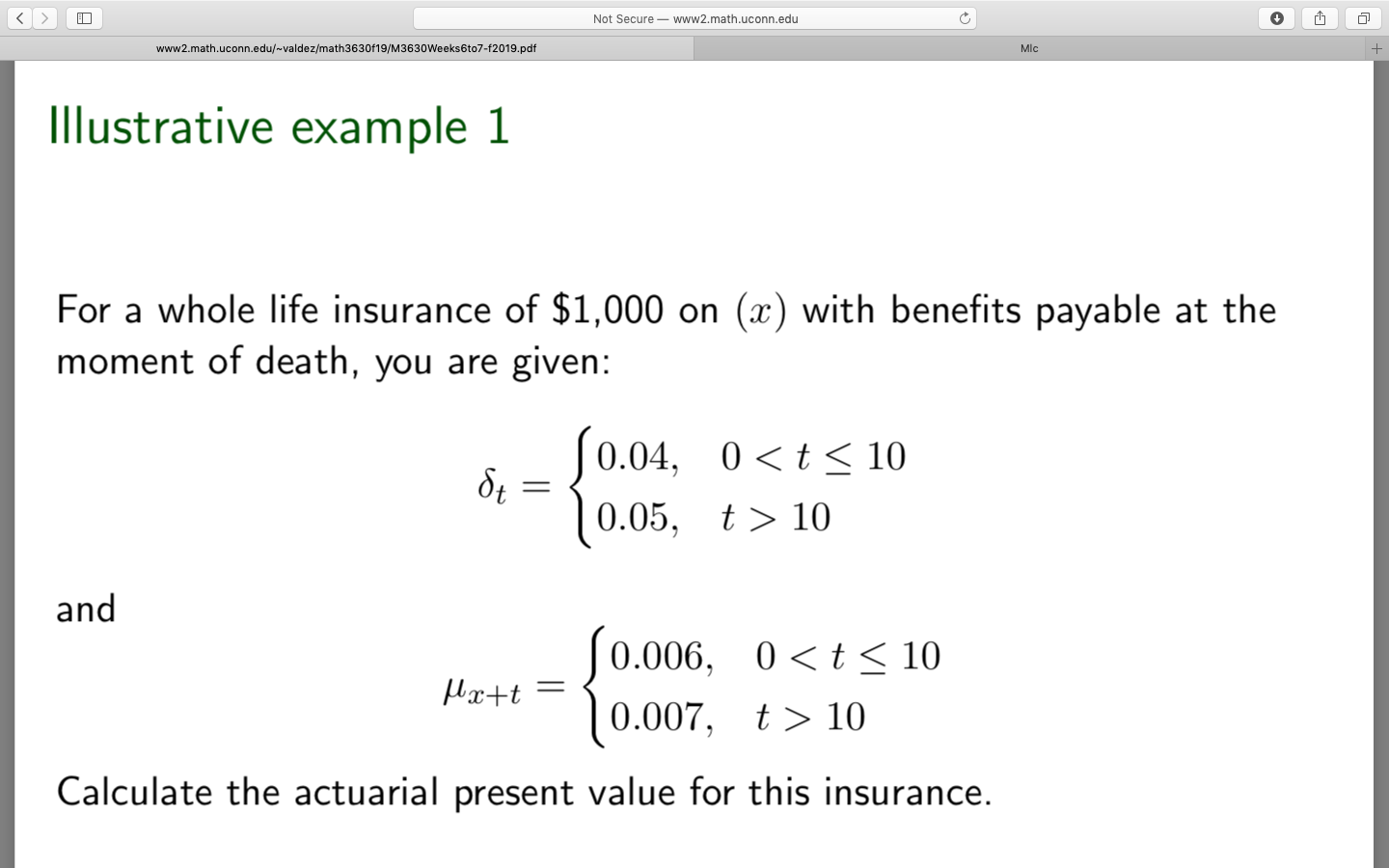 7
Salma Alsuwailem
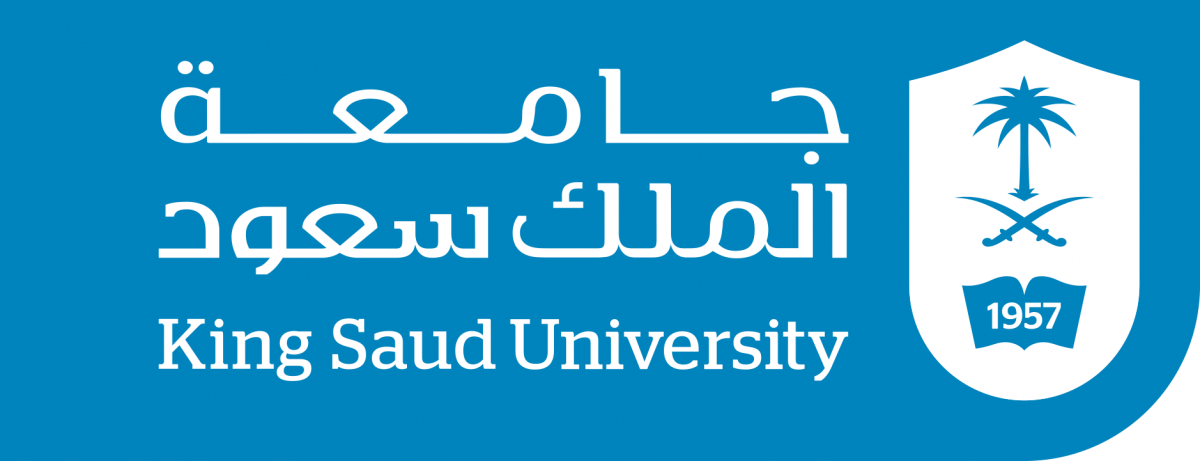 Two life insurance policies issued to (40) are actuarially equivalent (that is, they have equal actuarial present values): 
A whole life insurance of 100 payable at the moment of death. 
A special whole life insurance, also payable at the moment of death, that pays 50 for the first 
10 years but increases to an amount of B thereafter. 
You are given:




Calculate the value of B.
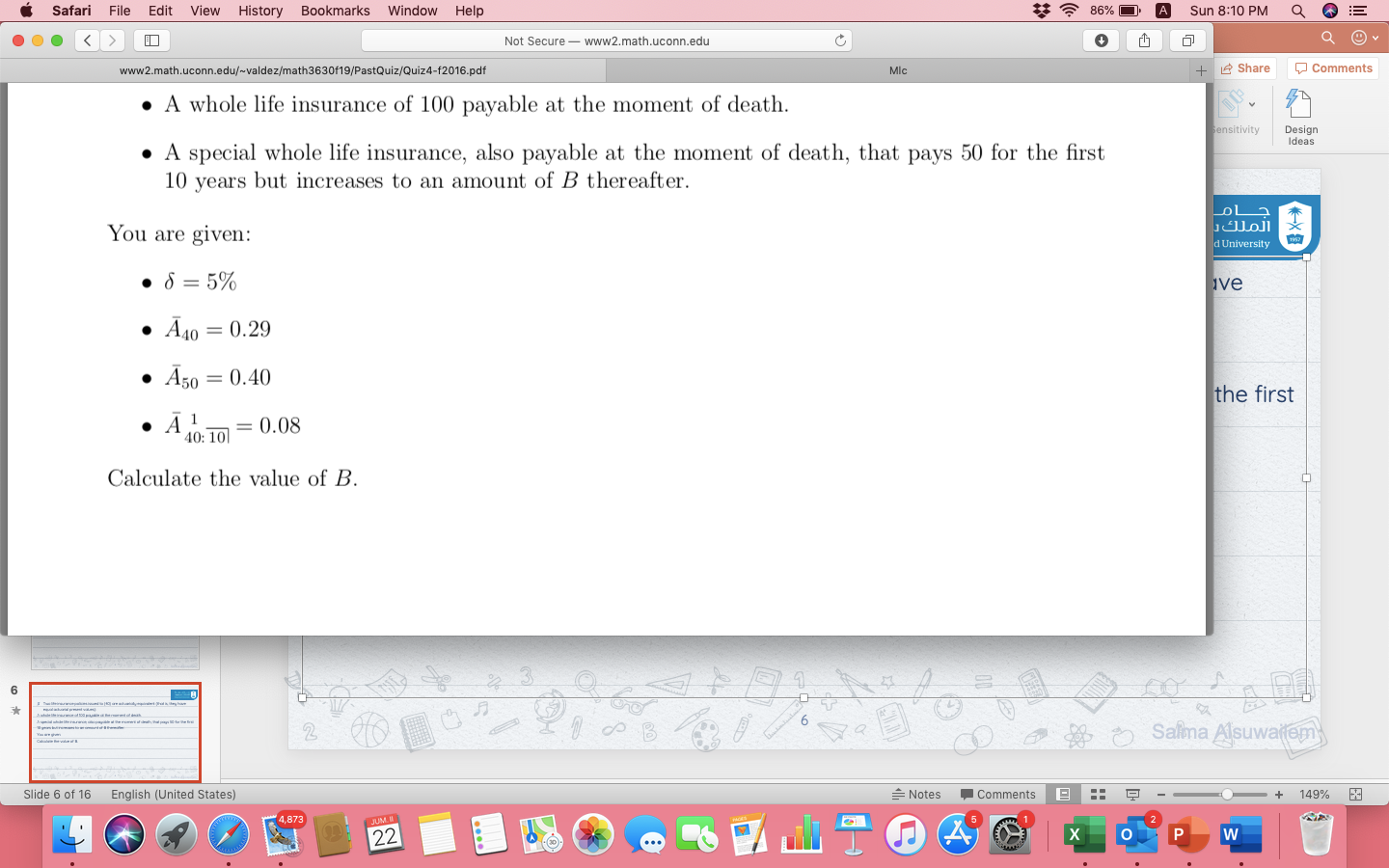 8
Salma Alsuwailem
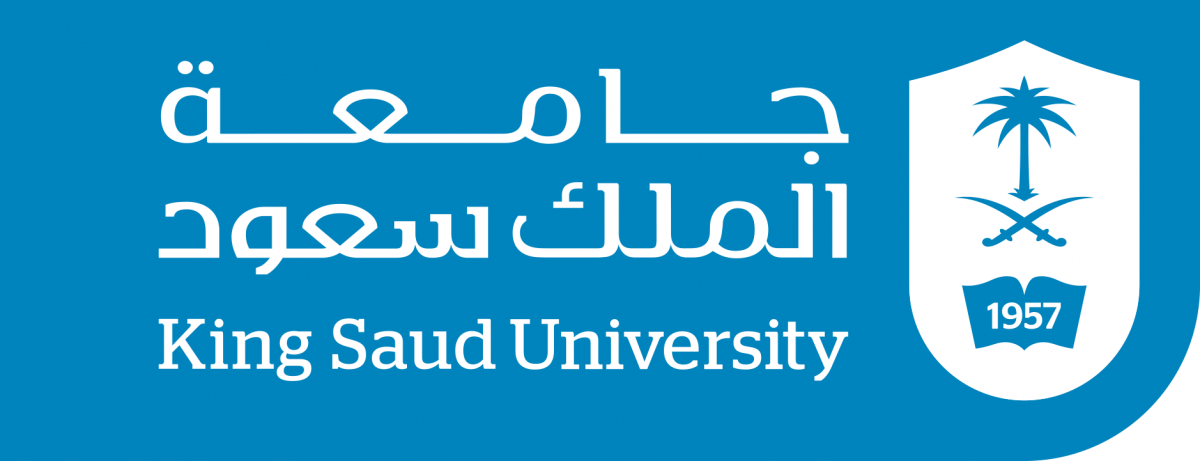 Mr. Ow Sum is currently age 40. His mortality follows De Moivre’s law with ω = 110.He buys a temporary life insurance policy that pays him a benefit of $100 at the moment of his 
death, if he dies within the next 25 years. No benefits are made if death occurs after 25 years. You are given that i = 3.5%. 
Calculate the actuarial present value of his death benefit.
9
Salma Alsuwailem
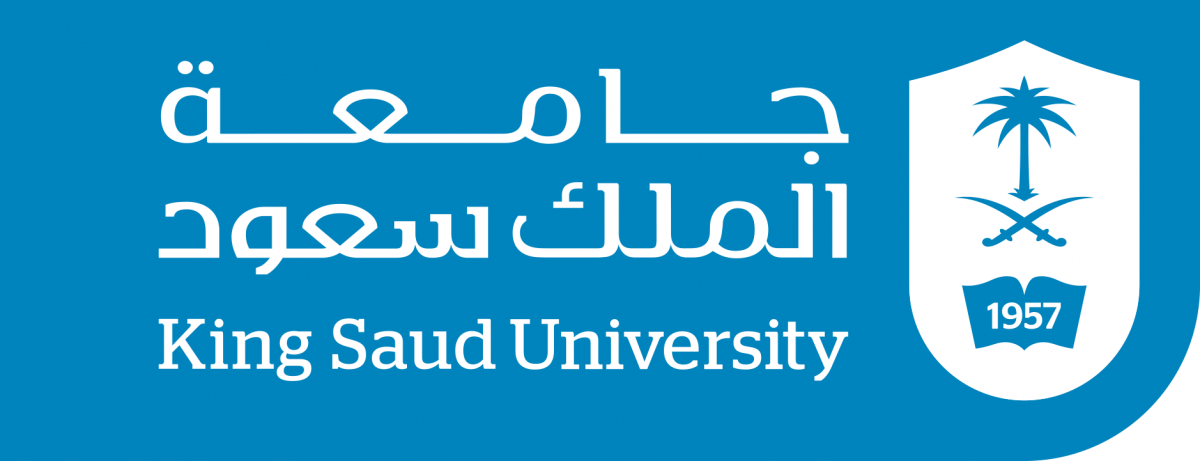 Z is the present-value random variable for a whole life insurance of b payable at the moment of death of (x). You are given:(i) δ = 0.04. 
      (ii) μx(t) = 0.02, t ≥ 0. 
      (iii) The single benefit premium for this insurance is equal to Var(Z). 
Calculate b. 
(A) 2.75 
(B) 3.00 
(C) 3.25 
(D) 3.50 
(E) 3.75
10
Salma Alsuwailem
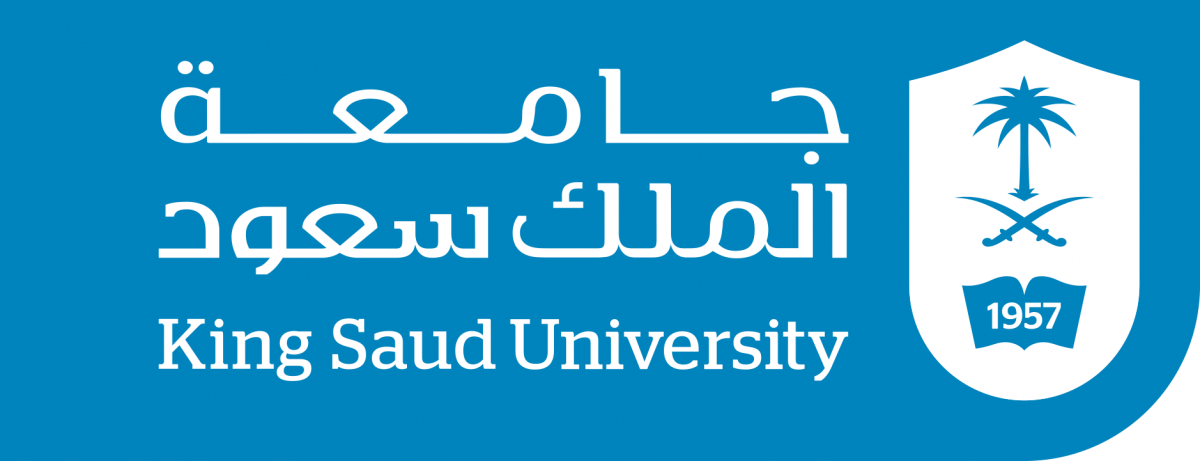 For a whole life insurance of 1 on (x) with benefits payable at the moment of death, you are given: 



Calculate the actuarial present value of this insurance. 
(A) 0.59 
(B) 0.61 
(C) 0.64 
(D) 0.66 
(E) 0.68
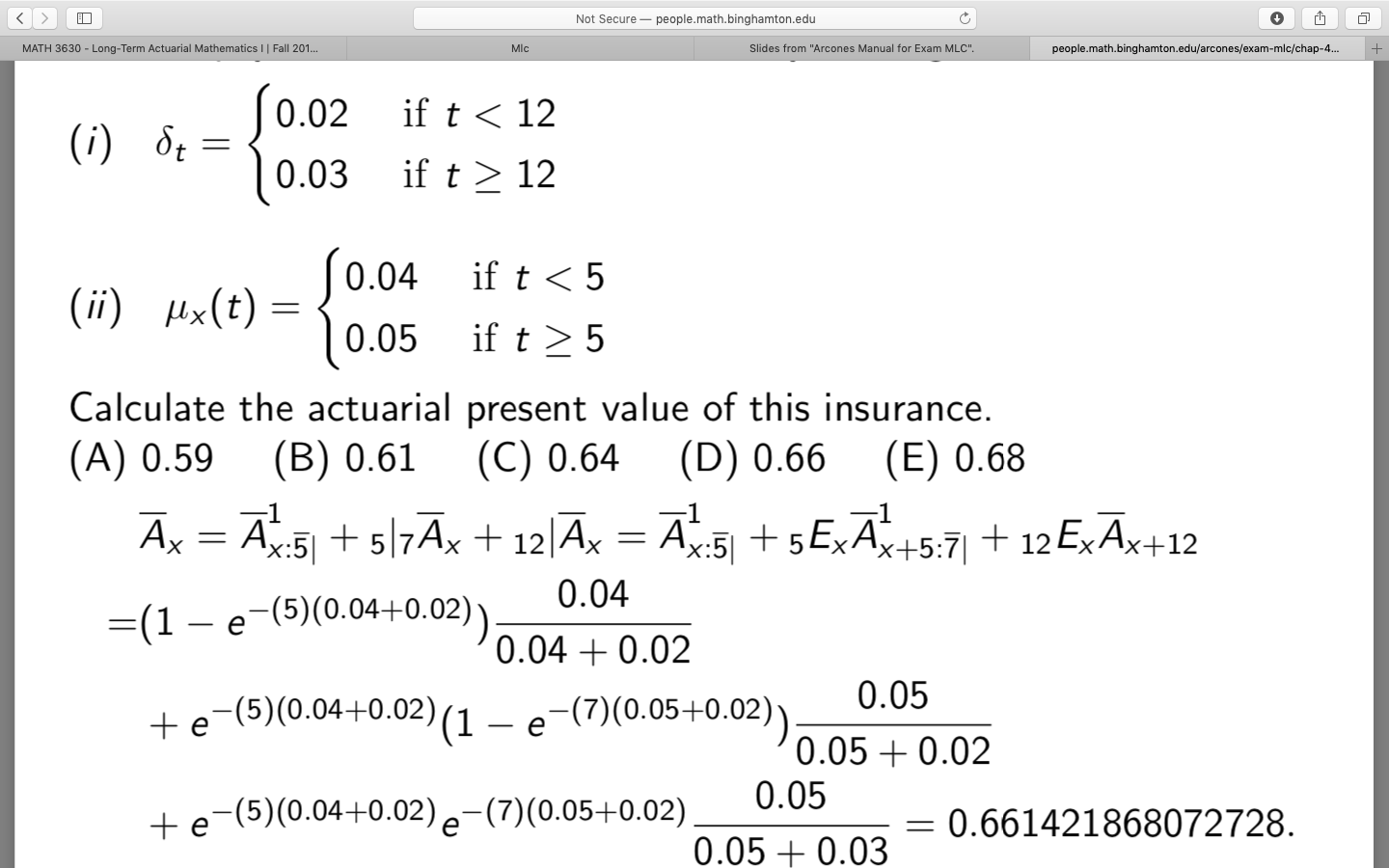 11
Salma Alsuwailem
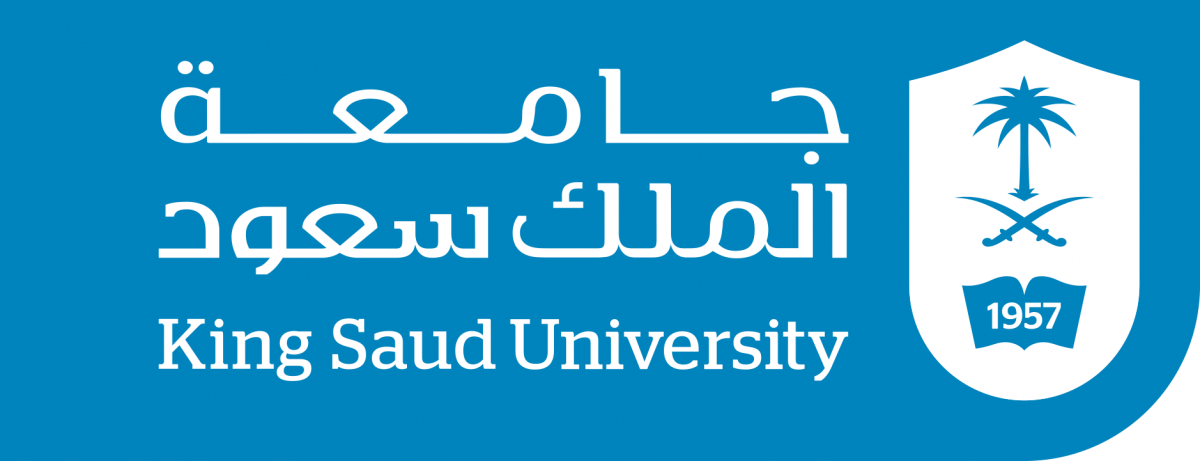 THANKS!
Any questions?
12
Salma Alsuwailem